What colour is it?
第2课时
WWW.PPT818.COM
I have a yellow bus.
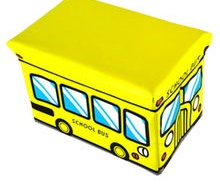 yellow
What colour is it?
It’s green.
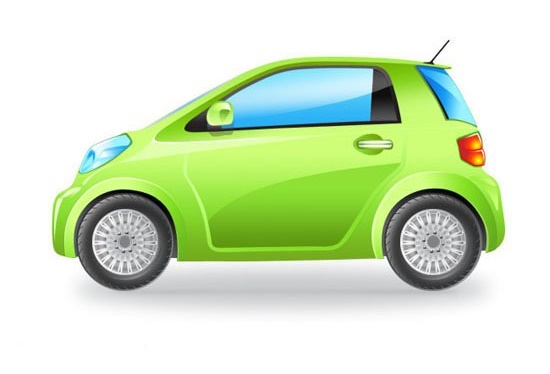 green
Hi, Gao Wei. 
I have a new bus.
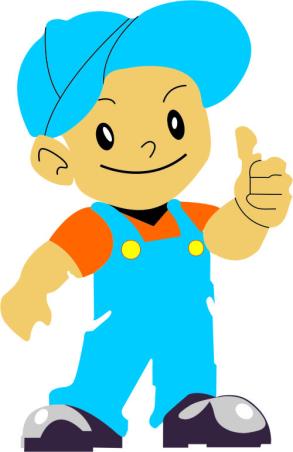 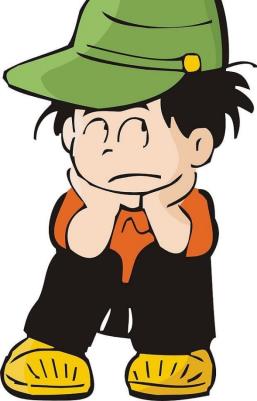 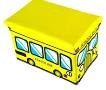 Really! What 
colour is it?
Guess.
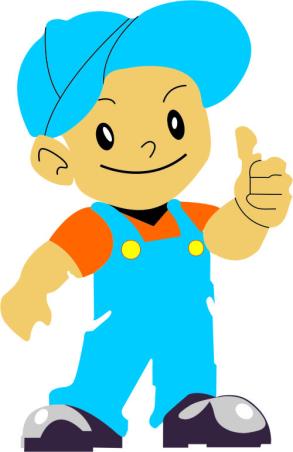 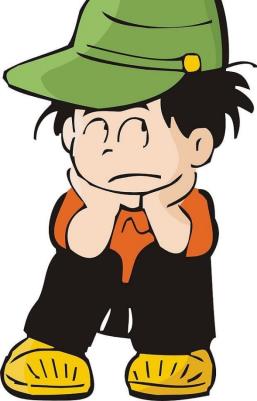 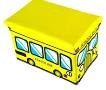 No!
Red?
No, no!
Blue?
No, no, no!
Green?
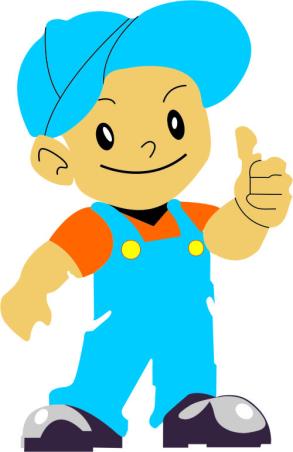 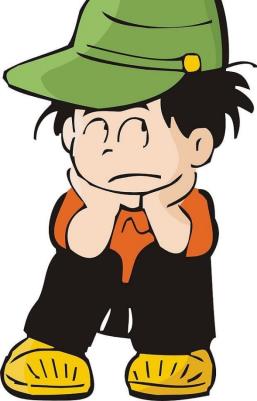 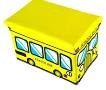 Yellow?
Yes!
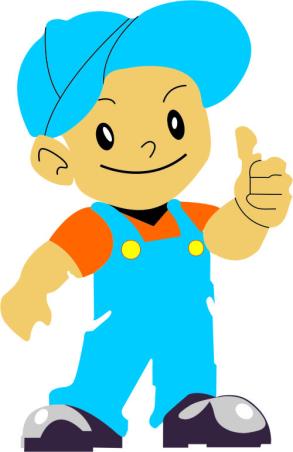 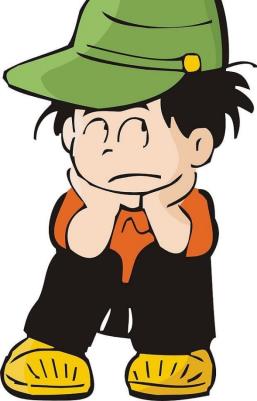 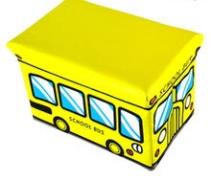 Peter: Hi, Gao Wei. I have a new bus.
Gao Wei: Really! What colour is it?
Peter: Guess.
Gao Wei: Red?
Peter: No.
Gao Wei: Blue?
Peter: No, no!
Gao Wei: Green?
Peter: No, no, no!
Gao Wei: Yellow?
Peter: Yes!
Let’s sing
Who is wearing green today?
Homework
1.Sing the song again.
2.Use “What colour is it?” to make a dialogue.
Thank You.